Бюджет на 2022 год
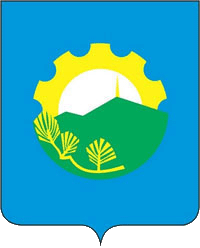 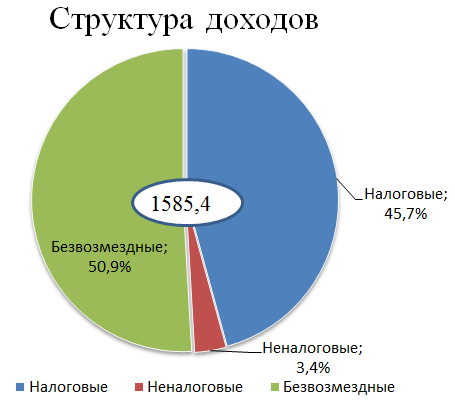 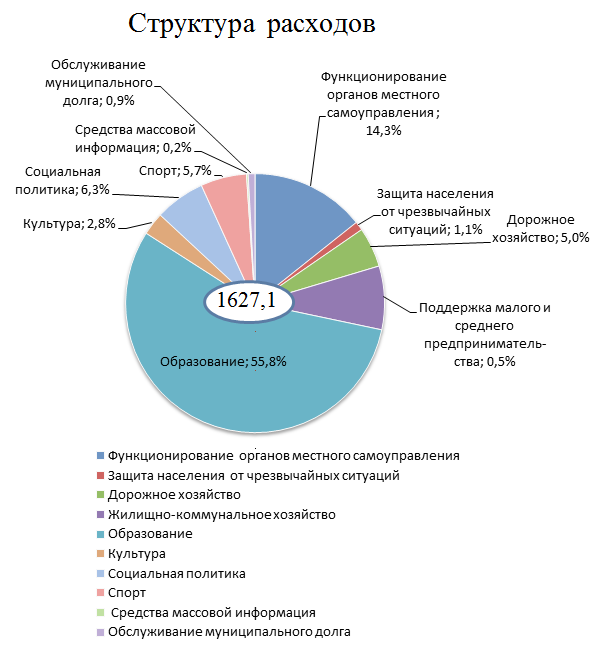 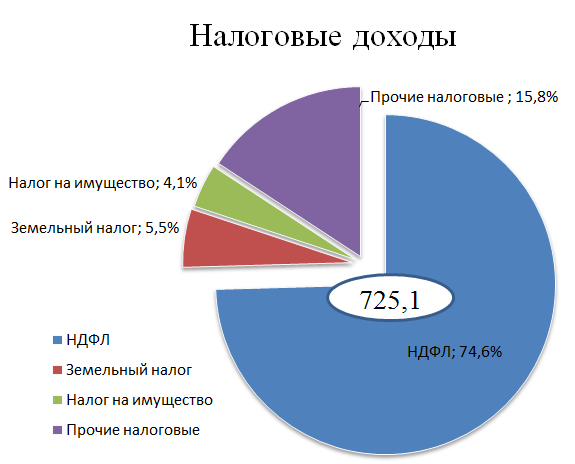